TIẾNG VIỆT 2
Tập 2
TUẦN 12- TIẾT 9-10
Tự đọc sách báo: 
ĐỌC SÁCH BÁO VIẾT VỀ ÔNG BÀ
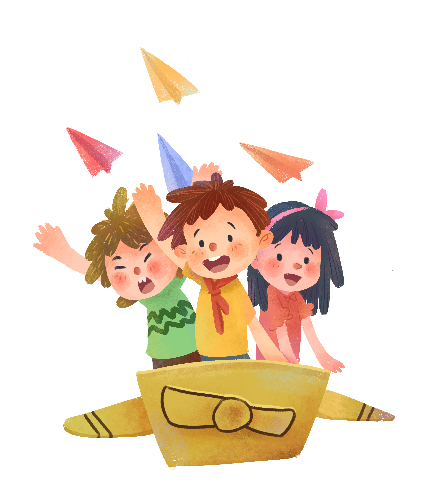 KHỞI ĐỘNG
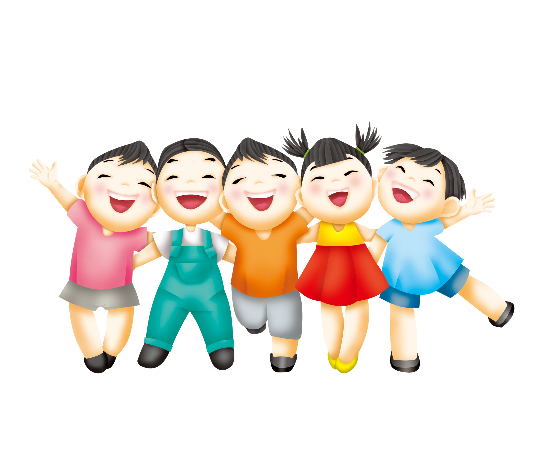 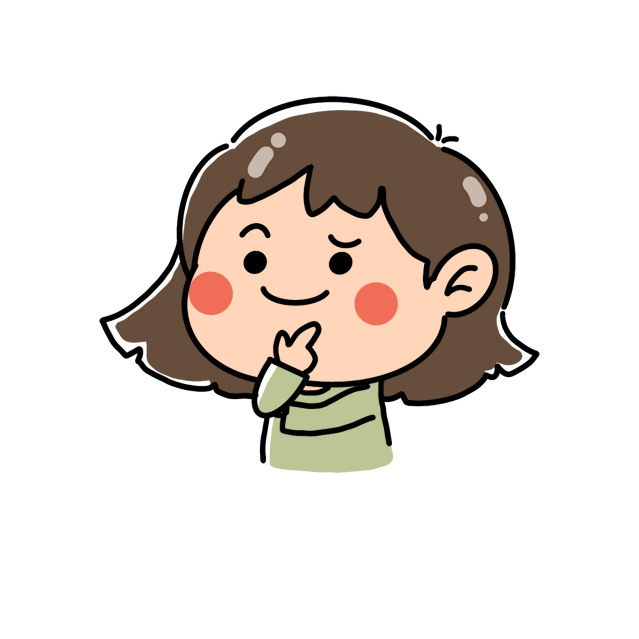 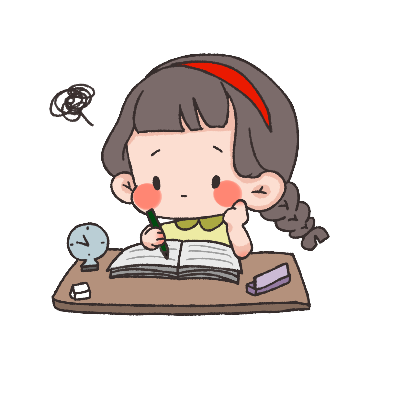 Hát 1 bài hát về ông bà.
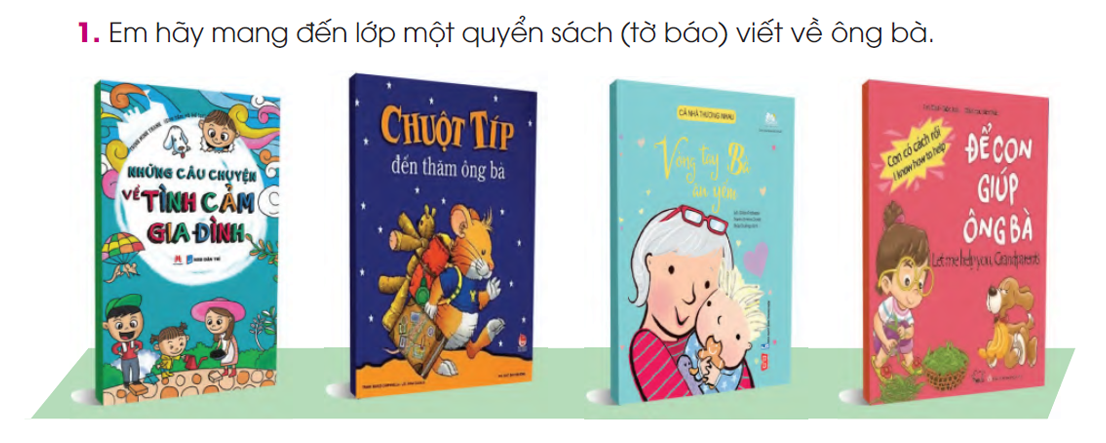 2. Giới thiệu sách, báo hoặc câu chuyện, bài thơ về ông bà với các bạn trong nhóm.
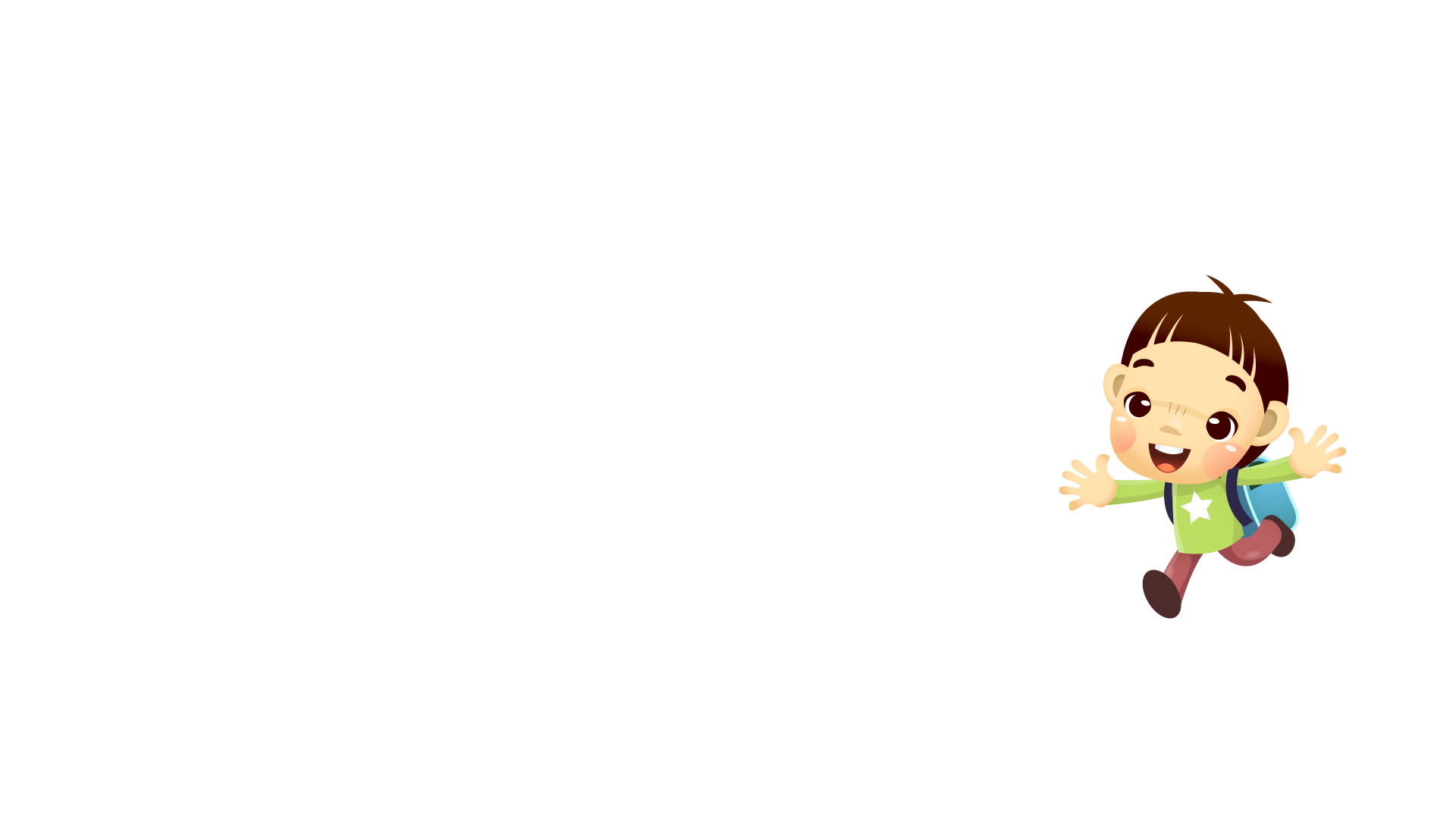 Tên sách
Giới thiệu sách:
Tên tác giả
Tên nhà xuất bản
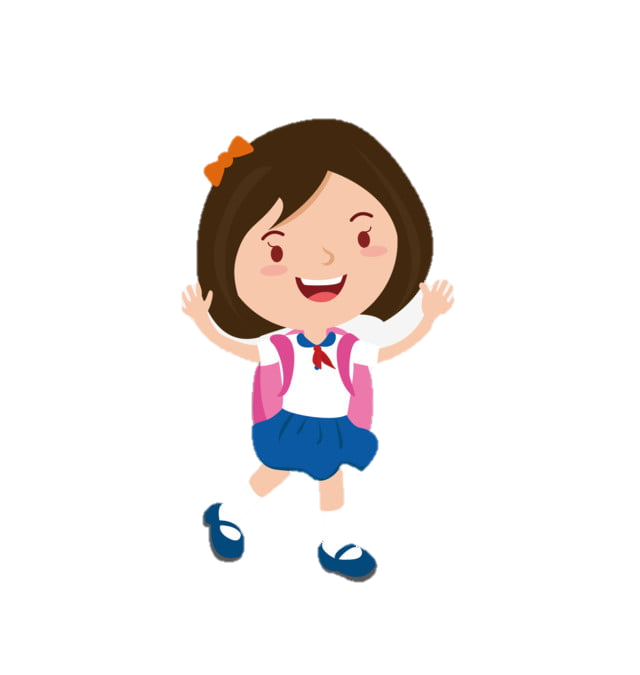 3. Tự đọc một truyện (một bài thơ, bài báo) em thích.
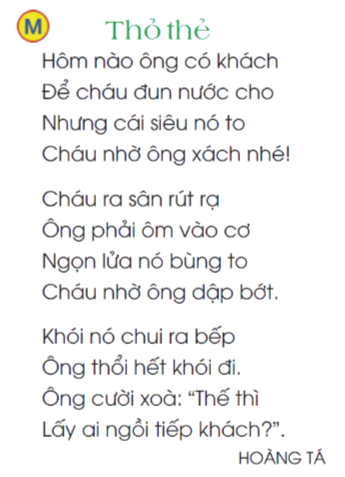 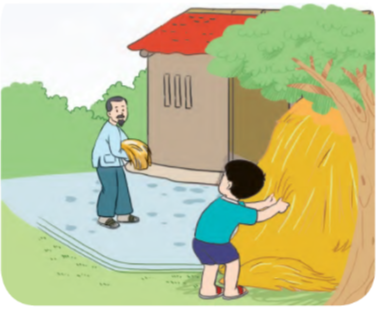 - Cậu bé trong bài thơ “Thỏ thẻ” có gì buồn cười?
- Tìm câu thơ em thích.
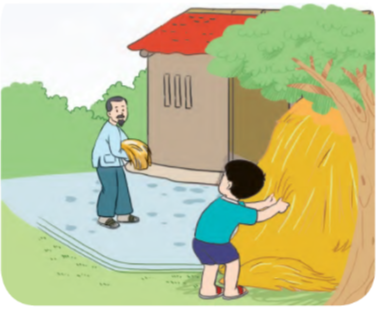 3. Đọc lại (hoặc kể lại) cho các bạn nghe một truyện (một đoạn truyện, bài thơ, bài báo) em vừa đọc.
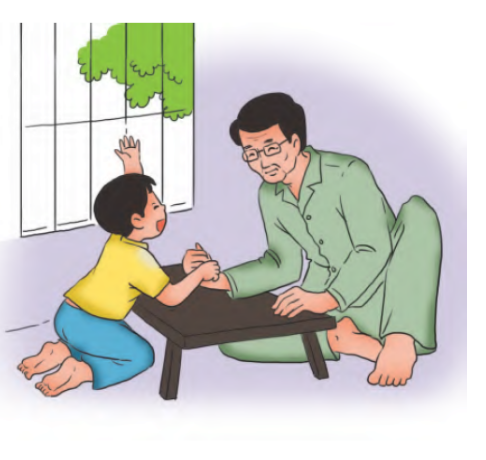 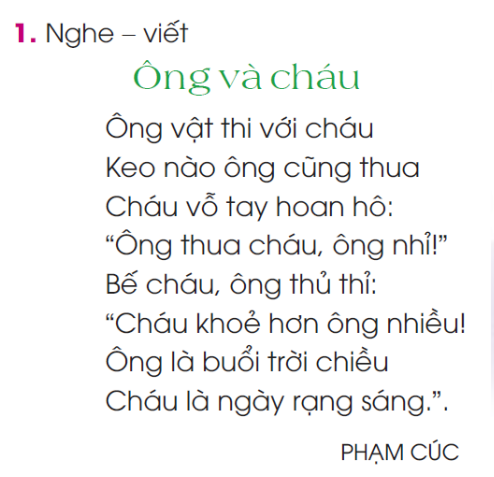 Trao đổi về nội dung, câu thơ hay
THƯƠNG ÔNG
Quên cả đớn đau
Ôm cháu xoa đầu:“Hoan hô thằng bé!Bé thế mà khoẻVì nó thương ông.”
Đôi mắt sáng trongViệt ta thủ thỉ:“Ông đau lắm nhỉ?Khi nào ông đauÔng nhớ lấy câuBố cháu vẫn dạyNhắc đi nhắc lại:– Không đau! Không đau!Dù đau đến đâu,Khỏi ngay lập tức.”
Tuy chân đang nhức,Ông phải phì cười:“Ừ, ông theo lờiThử xem có nghiệm”Ông bèn nói liền:“Không đau! Không đau!”Và ông gật đầu:“Khỏi rồi! Tài nhỉ!”Việt ta thích chí:“Cháu đã bảo mà…!”Và móc túi ra:“Biếu ông cái kẹo!”
Tác giả: Tú Mỡ.
Ông bị đau chânNó sưng nó tấyĐi phải chống gậyKhập khiễng, khập khàBước lên thềm nhàNhấc chân quá khóThấy ông nhăn nhóViệt chơi ngoài sânLon ton lại gần,Âu yếm, nhanh nhảu:“Ông vịn vai cháu,Cháu đỡ ông lên.”
Ông bước lên thềmTrong lòng sung sướngQuẳng gậy, cúi xuống
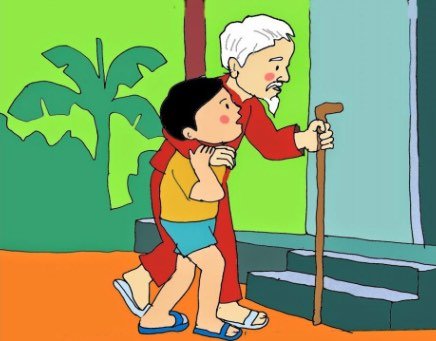 GV đọc 1 đoạn truyện về ông, bà.
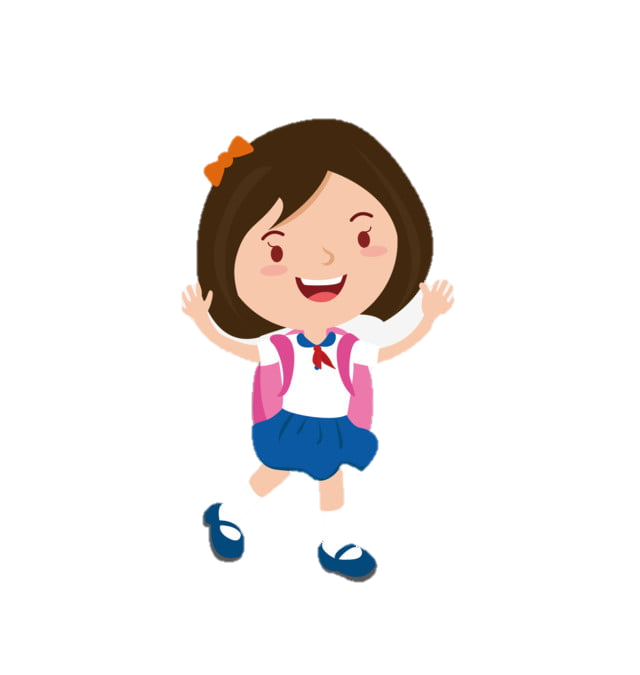 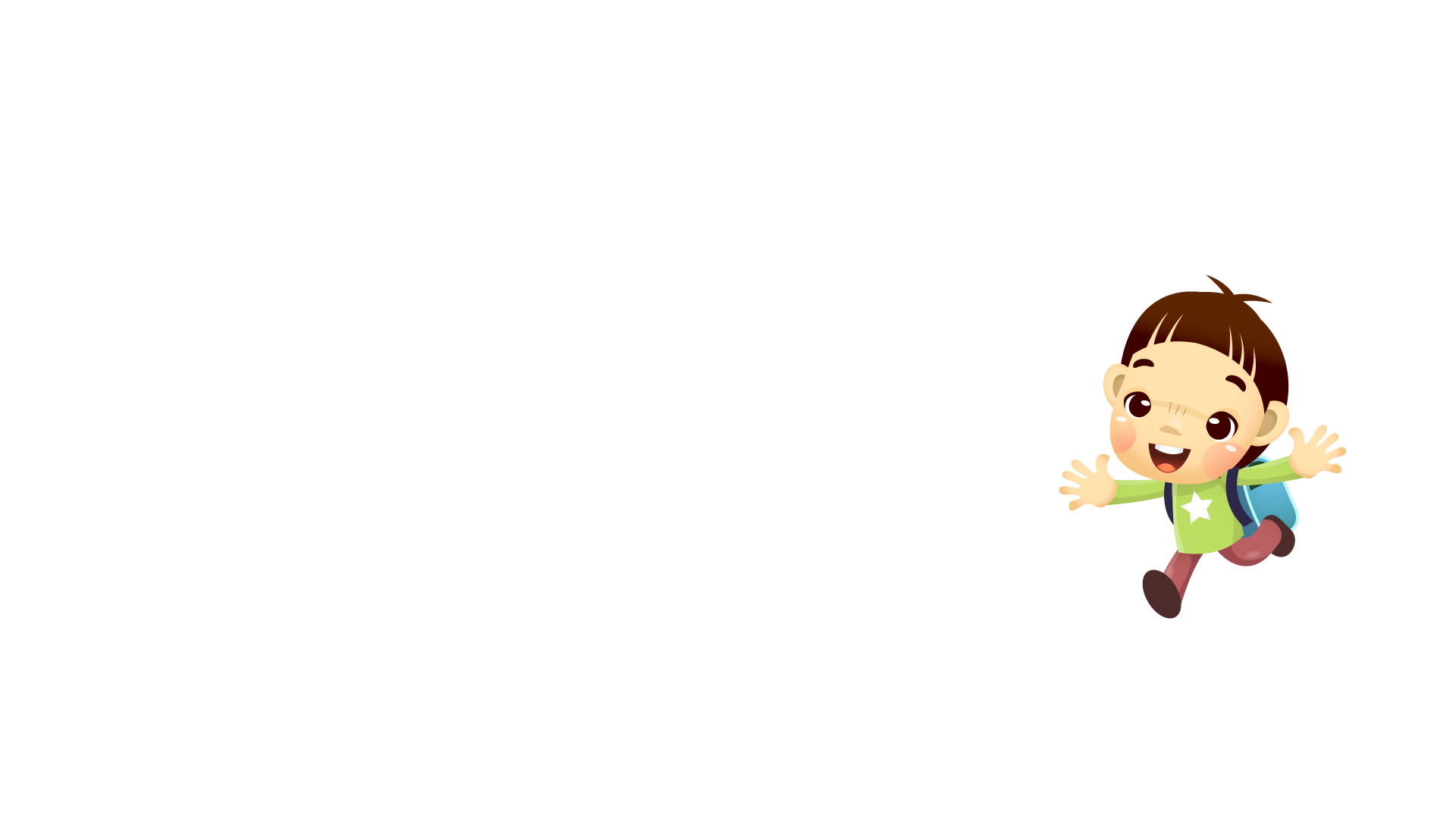 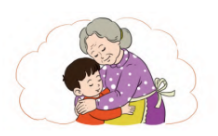 Hoc10 chúc các em học tốt!